5.
Der betriebliche Leistungsprozess
Kapitel 5:
 Beschaffung
 Produktion
Kapitel 6:
 Absatz
5.
Inhalt
Einordnung des Leistungsprozesses
Langfristige Planungselemente
Ergebnisse der langfristigen Produktionsprogrammplanung
Wovon hängt die langfristige Produktionsprogrammplanung ab?
Korrelation von Produktionstypen
Die Bereitstellungsplanung
Detailfragen am Beispiel der Bereitstellungsplanung für Material
Input-Output-Beziehungen und ihre Kostenwirkung (Produktions- und Kostentheorie)
Die Produktionsdurchführungs- oder Fertigungsplanung
Abfallwirtschaftsplanung
Kosteneinsparung in der Produktion - aber wo?
© Anselm Dohle-Beltinger 2017
2
5.1
Einordnung des Leistungsprozesses
Produktionsfaktoren
(Input, Faktoreinsatz)
Produktion
(Kombinationsprozeß)
Produkte
(Output, Ausbringung)
© Anselm Dohle-Beltinger 2017
3
5.1
Planungsziel für den Leistungsprozess
Der Leistungsprozess soll so optimiert werden, dass
unter Beachtung der Erfolgsziele des Unternehmens (basierend auf dem Bedarf der Abnehmer) und anderer Kriterien
Beschaffungs-, Herstellungs- und Vertriebs-vorgänge so aufeinander abgestimmt werden, dass
keine ungeplanten Lieferengpässe oder Lagerbildungen auftreten.
© Anselm Dohle-Beltinger 2017
4
5.2
Langfristige Planungselemente
© Anselm Dohle-Beltinger 2017
5
5.2.1
Unternehmensplanung sukzessiv
In vielen Unternehmen führt die  (nicht unveränderliche) Komplexität der Abläufe und das Fehlen der notwendigen EDV dazu, dass die Planung zu Fuß gemacht wird, d.h. in langwierigen, oft nur  bilateralen Planungsrunden (Chef und ein Abteilungsleiter) erfolgt eine sukzessive Planung der einzelnen Leistungsbereiche. Die Optimierung erfolgt durch Wiederholungsschleifen.
Die Planung geht hierbei sinnvollerweise von den Engpassstellen aus, die erst in längeren Horizonten beeinflusst werden können.
© Anselm Dohle-Beltinger 2017
6
5.2.1
Unternehmensplanung simultan
Mittels Computersimulationen versucht man hier die Interdependenzen einer Auswahlentscheidung sofort sichtbar zu machen und kann so mit nur geringen Zeitverzögerungen und Wiederholungsschleifen die Planung zu Ende bringen.
Geeignet ist dieses Konzept für Firmen, die alle Ablaufphasen des Leistungsprozesses und seiner Randgebiete computerisieren können und wollen.
Dies bedeutet einen sehr hohen Aufwand zur Einrichtung und Pflege der Datenbanken.
Deshalb i.d.R. erst bei größeren mittelständischen Unternehmen anzutreffen.
© Anselm Dohle-Beltinger 2017
7
5.2.2
Langfristplanung der Produktion undstrategische Planungsabschnitte
Wo liegt der Engpassfaktor?
In der Folge: sukzessive Planung
Absatz ist häufiger Startpunkt in Käufermärkten:
Es könnte mehr erzeugt werden als derzeit verkauft werden kann
Danach wird i.d.R. festgesetzt, was wann wie gefertigt werden soll
Im nächsten Schritt muss geklärt werden ob alle Voraussetzungen für die Produktion schon geschaffen sind bzw. was noch zu beschaffen ist.
Was wird benötigt um die Anpassungsmaßnahmen durchführen zu können?
© Anselm Dohle-Beltinger 2017
8
5.2.2
Z.B. Immobilien, Maschinen,
Werkzeuge, Büroausstattung
Umfasst Werkstoffe (Roh- Hilfs- und  Betriebsstoffe) und Handelswaren
Langfristplanung der Produktion undstrategische Planungsabschnitte
Produktfelder
 Produktentwicklung
 Fertigungstiefe (make or  buy)
 Produktionsverfahren bzw.   -typen (kundenorientiert, ma-   nuell, Massen-, Kuppelpro-  duktion, beherrschbar, dis-  kontinuierlich, ortsgebunden)
Absatz ist häufiger Startpunkt in Käufermärkten:
Es könnte mehr erzeugt werden als derzeit verkauft werden kann
Danach wird i.d.R. festgesetzt, was wann wie gefertigt werden soll
Im nächsten Schritt muss geklärt werden ob alle Voraussetzungen für die Produktion schon geschaffen sind bzw. was noch zu beschaffen ist.
Was wird benötigt um die Anpassungsmaßnahmen durchführen zu können?
© Anselm Dohle-Beltinger 2017
9
5.2.3
Ergebnisse der langfristigen Produktionsprogrammplanung
Produktfelder (Nahrungsmittel: Schokolade, Kekse) bzw.
Produktgruppen (Tafeln, Figuren; Butterkeks, Spekulatius) und 
Produktentwicklung (Neu-, Fortentwicklung)
Entscheidung: „make or buy“ (Fertigungstiefe)
Ø Produktionshöchstmenge und Fertigungsverfahren
	 Kapazitätsrahmen für Betriebsmittel und Arbeitskräfte
	 Investitionsprogramm und Finanzierungsbedarf

Standortplanung (außerhalb und innerhalb der vorhandenen Fertigungsstätten) für Betriebsmittel und Läger
© Anselm Dohle-Beltinger 2017
10
5.2.4
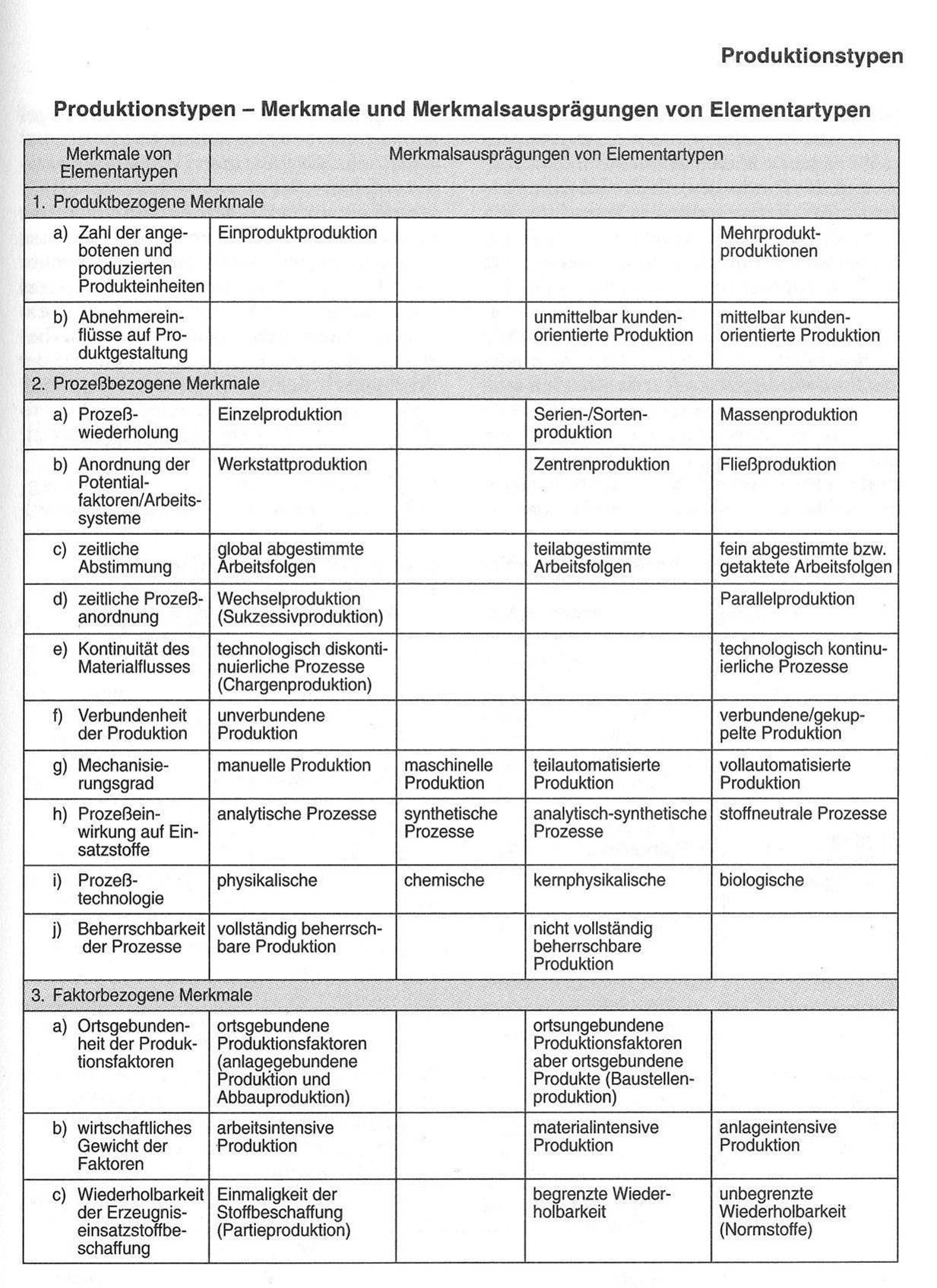 Auto
Quelle: Gabler Wirtschaftslexikon, 14. 1997
© Anselm Dohle-Beltinger 2017
11
[Speaker Notes: 2 abdg,3b]
5.2.4
© Anselm Dohle-Beltinger 2017
12
5.2.4
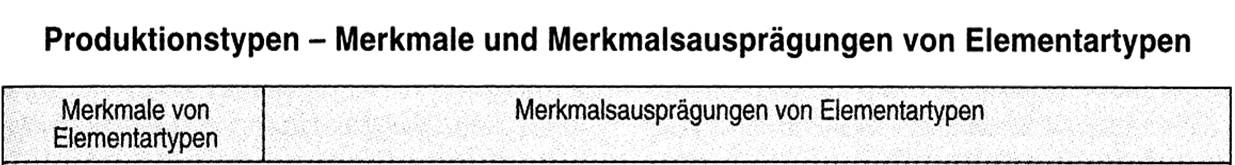 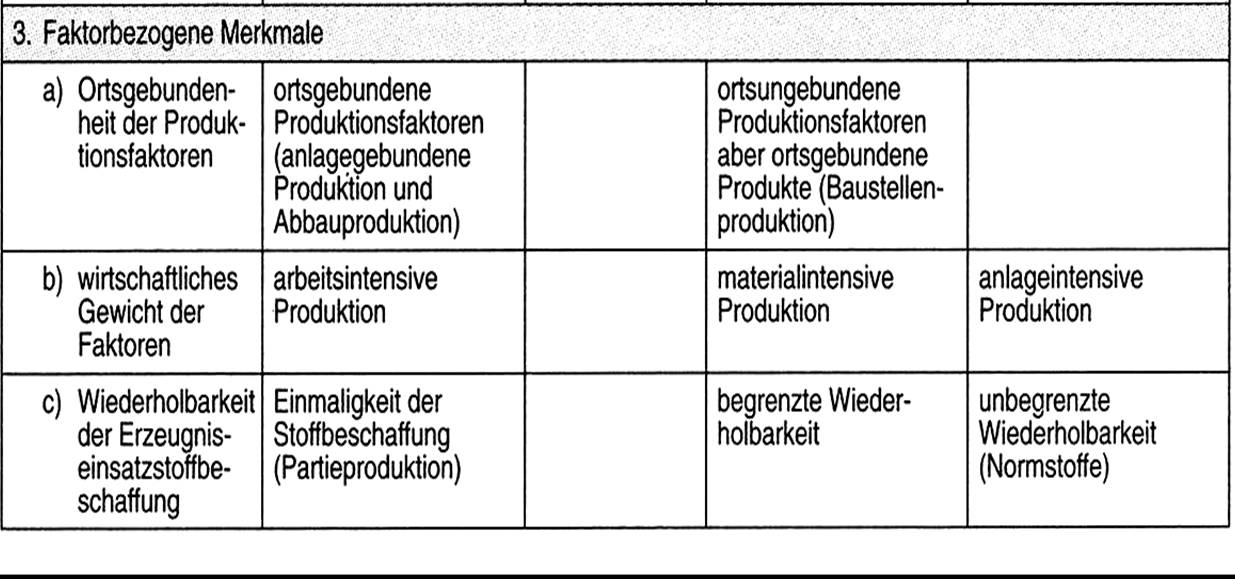 wissensinten-sive Produktion
© Anselm Dohle-Beltinger 2017
13
5.2.4
Korrelation von Produktionstypen
Benzin- und Ölherstellung
PC-Herstellung (z.B. DELL)
Haarschnitt
© Anselm Dohle-Beltinger 2017
14
[Speaker Notes: 2 abdg,3b]
5.2.5
Wovon hängt die langfristige Produktionsprogrammplanung ab?
Z.B. von
Der Nachfrageentwicklung im Lichte externer technischer, ökonomischer und gesellschaftlicher Entwicklungen  Marktforschung nötig
Den internen technischen Neuentwicklungen
Der Nutzung vorhandener Ressourcen z.B. bei Vertriebskanälen und Fertigungsanlagen
Dem Ausgleich von Nachfragezyklen
Der Verfügbarkeit auf den Beschaffungsmärkten
Der Änderung rechtlicher Rahmenbedingungen
© Anselm Dohle-Beltinger 2017
15
5.3
Die Bereitstellungsplanung
© Anselm Dohle-Beltinger 2017
16
5.3
Planungsrunden
Die Planung erfolgt hier wie anderswo oft schrittweise.
Am Anfang sind nur die groben Rahmendaten bekannt und es werden nur vage Eckpunkte abgesteckt.
Dann wird auf der Basis detaillierterer Anforderungen eine erste Marktrecherche vorgenommen. 
Nach Klärung weiterer Rahmenbedingungen erfolgt dann eine stark selektive Suche nach Alternativen
Zum Schluss erfolgt die Endauswahl (und Be- bzw. Einstellung)
Bei Neuprodukten gilt: 
der Detaillierungs-grad der Beschaf-fungsplanung steigt in immer neuen Planungsrunden fortlaufend bis zum Vertragsabschluss
© Anselm Dohle-Beltinger 2017
17
5.3
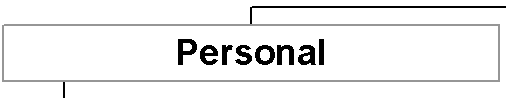 Kapazitätsrelevante Planungen sind meist langfristig
Einsatzentscheidungen sind meist kurzfristig
Bereitstellungsplanung 1
kaum messbar; bestimmt von Arbeitsbedingungen,individueller Eignung und subjektivem Leistungswillen
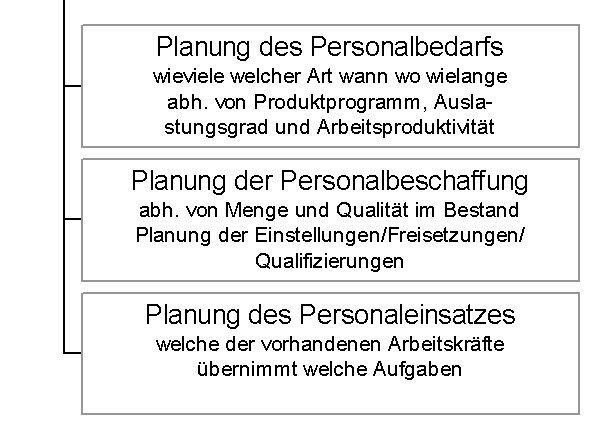 Ungeplante Fluktuation beachten
© Anselm Dohle-Beltinger 2017
18
5.3
langfristige Planungsanteile
kurzfristige Planungsanteile
Bereitstellungsplanung 2
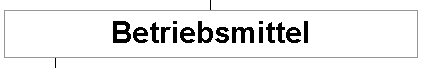 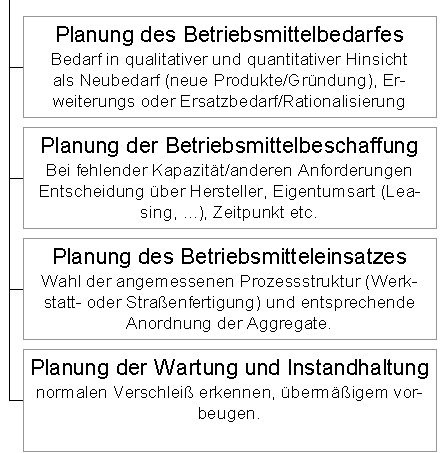 Es besteht oft erheblicher Gesprächsbedarf mit der Investitions- und Finanzplanung
© Anselm Dohle-Beltinger 2017
19
[Speaker Notes: Betriebsmittel]
5.3
kurzfristige Planungsanteile
langfristige Planungsanteile
Bereitstellungsplanung 3
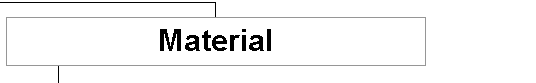 Mögliche Kriterien
© Anselm Dohle-Beltinger 2017
20
[Speaker Notes: Betriebsmittel]
5.3.1
Detailfragen am Beispiel der Bereitstellungsplanung für Material
© Anselm Dohle-Beltinger 2017
21
Elemente von Materialkosten
Einrichtungs-/Erstverwendungskosten (Information, Genehmigungen, techn. Einrichtungen etc.)
Beschaffungskosten
Lagerkosten
+
Kosten bei Produktionsvorbereitung und -durchführung (Positionierung, Aufbereitung, Qualitätsschwankungen)
+
Kosten während der Betriebsdauer (Reparatur, Service; Verschleiß, Verletzung; Rufschädigung)
Entsorgungskosten (Demontage, Entsorgungsart)
           
Aufgabe: Kostenminimierung
© Anselm Dohle-Beltinger 2017
22
5.3.1
Materialkosten
Beschaffungskosten 
unmittelbare (Materialpreis)
mittelbare 
bestellfixe Kosten je Order (Bestellaufgabe, Verbuchung, Rechnungsdurchlauf)
teilweise variable Kosten für Transport, Personal, Wareneingangsprüfung etc.
Lagerkosten
Raumkosten
Versicherungsprämien
Zinsen für Kapitalbindung
Inventurkosten
Schwund und Verderb ...
© Anselm Dohle-Beltinger 2017
23
5.3.1
Möglichkeiten der Bereitstellung von Material
Einzelbeschaffung bei Bedarf
	geeignet nur für sofort beschaffbare Güter oder unvorhergesehenen Bedarf
Vorratshaltung
	für nicht verderbliche und/oder nur mit Zeitverzögerung beschaffbare Güter, deren Bedarf planbar ist
	Meldebestand!
fertigungssynchrone Anlieferung (JIT)
	Es wird nur noch ein Pufferlager für logistische oder ähnliche Probleme gehalten.
© Anselm Dohle-Beltinger 2017
24
5.3.1
Einzelne Optimierungsprobleme bei der Materialbeschaffung
Qualität und Sortiment
	Schlechte Materialeigenschaften führen zu
vermehrtem Ausschuss mit Verschwendung anderer Materialien und unproduktiver Nutzung von Betriebsmitteln und Arbeitskräften
versteckte Mängel führen zu erhöhtem Serviceaufwand und Rufschädigung
physikalische Eigenschaften können Betriebsmittelverschleiß/ Bearbeitungsdauer unnötig anheben; ungünstige Form Zwischenschritte nötig machen etc.
	Zu große Materialvielfalt
hebt Lagerverwaltungs- und ~sachaufwand an, erschwert Produktion durch zusätzliche Wege etc.
Notwendigkeit der Straffung bereits in der Entwicklung (vgl. z.B. Plattformbauweise in der Automobilbranche)
© Anselm Dohle-Beltinger 2017
25
5.3.1
Einzelne Optimierungsprobleme bei der Materialbeschaffung
Lieferantensuche
Hauptkriterien:
Materialgesamtkosten 
	(Preis, Zahlungsbedingungen, Transportkosten, ...)
Materialqualität
	(Fehlerquote, Aufbereitungszustand, Umweltverträglichkeit, ...)
Lieferantenqualität
	(Termintreue, Flexibilität, Bonität, F & E-Fähigkeit, ...)
© Anselm Dohle-Beltinger 2017
26
5.4
Überlegungen zur Kostenminimierung:Input-Output-Beziehungen und ihre Kostenwirkung(Produktions- und Kostentheorie)
© Anselm Dohle-Beltinger 2017
27
5.4
Definitionen
Produktionsfunktion: Zusammenhang unbewertete Inputmenge – unbewertete (nicht mit Preis multipliziert) Outputmenge
Kostenfunktion: Zusammenhang bewertete Inputmenge – unbewertete Outputmenge
Skalenertrag: Änderung des Outputmengenzuwachses bei gleichmäßiger Inputmengenerhöhung = 2.Ableitung der Produktionsfunktion, d.h. der Outputmenge nach der Inputmenge
Kosten: Bewerteter (bepreister) Verzehr/Gebrauch von materiellen und immateriellen Gütern zur Erstellung und zum Absatz von Sach- oder Dienstleistungen sowie zur Schaffung und Aufrechterhaltung der dazu nötigen Kapazitäten.
Aufteilung: Kg = Kf + Kv
Gesamtkosten Kg
Variable Kosten Kv: abhängig vom Output-Niveau 
fixe Kosten Kf: unabhängig von der Ausbringungsmenge
© Anselm Dohle-Beltinger 2017
28
5.4
Kostenbegriffe
Gesamtkosten:

Grenzkosten

Durchschnitts-/Stückkosten: 
                                            Preis
Typische Beispiele für
Fixkosten: Kosten der Verwaltung, der Immobilien
Variable Kosten: Materialaufwand
Kf = Fixkosten
Kv = variable Kosten
K = Gesamtkosten = Kg
x = Outputmenge
v = Inputmenge
k = Stückkosten
Zur Erinnerung: Fixkosten (Kf ) sind outputunabhängig
„Kosten“ kann enthalten:
kalkulatorische Eigenkapital-verzinsung und
kalkulatorischen Unternehmer-lohn 
als Gewinnteile;
Kalkulatorisch: nur zur Preiskalkulation angesetzt ohne dass ein extern zu entgeltender Aufwand vorliegt.
© Anselm Dohle-Beltinger 2017
29
5.4.1
Linearer Zusammenhang zwischen Input und Output
Fahrradherstellung, bei der die Komponenten fertig zugekauft werden.
Stückliste legt fest, wie viele Komponenten für z.B. 3.224 Fahrräder benötigt
Relation Outputmenge (fertige Fahrräder) – Inputmenge (Bauteile je Rad) gleichbleibend
  konstanter Skalenertrag, d.h. die technische Leistungsfähigkeit eines Inputs ändert sich nicht mit steigender Outputmenge.
Stückliste bedeutet meist: gleichbleibendes Input-Output-Verhältnis =
Lineare Produktionsfunktion konstanter/linearer Skalenertrag (= 0)
© Anselm Dohle-Beltinger 2017
30
5.4.1
Outputmenge x
4
2
Inputmenge v
2
4
8
Der Zusammenhang zwischen Input und Output graphisch
 wieviele Reifen werden für 2 und 4 Räder benötigt
 wieviele Rahmen werden benötigt
 näherungs weise Produk-tionsfunktionen
Rahmen
Reifen
© Anselm Dohle-Beltinger 2017
31
5.4.1
Kg
variableKosten
Die Kostenfunktion bei konstanten Skalenerträgen
Sehen wir einmal von Mengenrabatten und eventuellen Kapazitäts-erweiterungen bei einer höheren Stückzahl ab, so sind bei konstanten Skalenerträgen die variablen Kosten je Outputeinheit stabil, d.h. die Gesamtkosten-zuwächse je Stück sind gleich.
 Lineare Kostenfunktion
 Fixkosten
 Variable Kosten
 Gesamtkosten
graphisch
Kg: Gesamtkosten
Kosten
Für x Stück
Fixkosten
Output x
© Anselm Dohle-Beltinger 2017
32
5.4.2
variableKosten
Die Kostenfunktion bei konstanten Skalenerträgen und Mengenrabatten
Um zu illustrieren, wie sich Mengenrabatte auf das Bild auswirken ein Hinweis: sie werden entweder 
in Preisstaffeln gewährt, d.h. z.B. ab 1.000, 5.000, 10.000 Stück usw. gelten andere Preise (s. rechts) oder
es gilt ein einheitlicher Preis für die gesamte Menge, der z.T. rückwirkend gebildet wird; dann Aussehen der Kostenfunktion wie ohne Rabatte
graphisch
Kg: Gesamtkosten
Kosten
Kg
Fixkosten
Output x
© Anselm Dohle-Beltinger 2017
33
5.4.2
Kg
Kosten
variableGesamtkosten
Fixkosten
Sprungfixe Kosten bei linearen Skalenertägen
Bei starken Outputzuwächsen sind Kapazitätsänderungen erforderlich, d.h. Investitionen in Maschinen und Gebäude. Dies erhöht die Fixkosten. Sie sind also nur über einen bestimmten Mengenbereich hinweg outputunabhängig.
Berücksichtigt man dies, so erhält man das nebenstehende Bild.
 Sprungfixe Kosten
 variable Kosten und ihre Segmentierung
 Gesamtkosten
Output x
© Anselm Dohle-Beltinger 2017
34
5.4.3
Kg
Kf
Kg/x
Kf/x
1
0
Output x
Der Zusammenhang zwischen Output und Stückkosten
 Gesamtkosten
 Fixkosten je Stück
 Variable Kosten je Stück
 Gesamtkosten je Stück=
     Stückkosten
Errechnen wir im Falle konstanter Skalenerträge die Kosten je Stück, so bekommen wir ein Bild, bei dem die Fixkosten je Stück (Kf/x) abnehmen und die variablen Kosten je Stück konstant bleiben. Die Gesamtkosten je Stück (Kg/x) = Stück-kosten nehmen also ab.
Graphisch 
detailgetreu
=Fixkostendegression
Kv/x
Da K‘(x) konstant ist, ist hier K‘(x) = Kv/x
© Anselm Dohle-Beltinger 2017
35
5.4.4
Steigende Skalenertäge
Produktionsfunktion
Die Effizienz der Produktion steigt mit wachsendem Output an; Andere Lesarten:
Je zusätzliche Outputeinheit werden immer geringere zusätzliche Inputmengen benötigt.
Bei gleichmäßiger Erhöhung des Inputs steigen die Outputzuwächse an
x
v
© Anselm Dohle-Beltinger 2017
36
5.4.4
Variable Kosten, Grenzkosten und variable Durchschnittskosten
Kv
Die variablen Kosten steigen, aber mit sich verringernden Zuwächsen, da die benötigten Zusatzmengen abnehmen.
Die variablen Durchschnittskosten verlaufen über den Grenzkosten, da sie einen Durchschnitt aller Grenzkosten darstellen, also die höheren anfänglichen Grenzkosten eine Verschiebung bewirken.
x
© Anselm Dohle-Beltinger 2017
37
5.4.4
Gesamt- und Durchschnittskosten
Steigende Skalenerträge sind meist nur kurzfristig anzutreffen; sie neigen dazu, später in sinkende Skalenerträge überzugehen
Beispiele: Warmlaufen eines Automotors; Erhöhen der Packungsdichte von Nuklearbrennstoff zur Schaffung der Kettenreaktion; Plätzchenbacken
K
K/x
Kf/x
Kv/x
K
Kv/x
Kf
K/x
Kf/x
x
© Anselm Dohle-Beltinger 2017
38
5.4.5
Sinkende Skalenertäge
Produktionsfunktion
Die Effizienz der Produktion sinkt mit wachsendem Output; Andere Lesarten:
Je zusätzliche Outputeinheit werden immer höhere zusätz-liche Inputmengen benötigt.
Bei gleichmäßiger Erhöhung des Inputs sinken die Output-zuwächse, nicht aber die Outputmenge
x
v
© Anselm Dohle-Beltinger 2017
39
5.4.5
Variable Kosten, Grenzkosten und variable Durchschnittskosten
Kv
Die variablen Kosten steigen, aber mit sich erhöhenden Zuwächsen, da die benötigten Zusatzmengen zunehmen.
Die variablen Durchschnittskosten verlaufen unter den Grenzkosten, da sie einen Durchschnitt aller Grenzkosten darstellen, also die niedrigeren anfänglichen Grenzkosten eine Verschiebung bewirken.
Kv/x
x
© Anselm Dohle-Beltinger 2017
40
5.4.5
Gesamt- und Durchschnittskosten
Sinkende Skalenerträge sind häufig anzutreffen; 
Beispiele: von schnell fahren zu Vollgas; Werbeaufwand und Bekanntheit; Überstunden
K
K/x
Kf/x
Kv/x
K
Kv/x
Kf
K/x
Kf/x
x
© Anselm Dohle-Beltinger 2017
41
5.4.6
Sinkender Skalenertrag
Steigender Skalenenertrag
Die Kombination von Verläufen
Denkbar sind auch Kombinationen aus verschiedenen Skalenerträgen. Misst man z.B. den Bekanntheitsgrad eines Produktes in Abhängigkeit vom Werbeaufwand, so ergibt sich etwa folgende Kurve:
Kombinationen aus Skalenerträgen






Skalenertrag gilt für die Produktions-funktion
Kg
K
Wendepunkt
Durchschnittskosten
x
Minimum
© Anselm Dohle-Beltinger 2017
42
5.4.7
Ertrag und Gewinn
Der Ertrag (E) entspricht – grob – den Umsätzen des Unternehmens
Der Gewinn (G) ist die Differenz zwischen Ertrag und Kosten
Kalkulatorische Kosten werden bei der Gewinn-ermittlung i.d.R. nicht angesetzt; sie dienen nur der Kalkulation des Mindestpreises mittels der Stückkosten
EKG
Break-even
Der Kostenverlauf resultiert aus einer Produktionsfunktion mit linearen Skalenerträgen; der Gewinn ist nur begrenzt durch die Kapazitätsgrenze des Unternehmens
x
Break-even: Punkt des Übergangs zwischen Verlust- und Gewinnzone
© Anselm Dohle-Beltinger 2017
43
5.4.7
Gewinn bei nichtlinearen Skalenerträgen in der Produktionsfunktion
Steigende Skalenerträge
Sinkende Skalenerträge
EKG
EKG
Break-even
Das Gewinnmaximum liegt nicht an der Kapazitäsgrenze
Max. Kapazität
Max. Kapazität
x
x
Die Kapazitätsgrenze oder maximale Kapazität ist die Outputmenge, die ohne Betriebsvergrößerung hergestellt werden kann.
© Anselm Dohle-Beltinger 2017
44
5.4.7
Maximaler Gewinn für sinkende Skalenerträge in der Produktionsfunktion
© Anselm Dohle-Beltinger 2017
45
5.4.7
Der maximale Gewinn bei veränderlichen Preisen
Preis/Stück bei E2>E1
E2
Bei linearen und steigenden Skalenerträgen in der Produktions-funktion ist unabhängig von der Höhe des Preises dann, wenn innerhalb der Kapazitätsgrenze der Break-even erreicht wird, das Gewinnmaximum immer an der Kapazitätsgrenze
EKG
Preisänderung
E1
G2
G1
Es ändert sich nicht nur die Höhe der Gewinne, sondern auch die optimale Outputmenge
x
Sinkende Skalenerträge
© Anselm Dohle-Beltinger 2017
46
5.5
Die Produktionsdurchführungs- oder Fertigungsplanung
Produktionsprozessplanung
Stückkosten
© Anselm Dohle-Beltinger 2017
47
5.5
Aufgrund des Produktionsprogrammes liegt fest, von welchem Produkt welche Mengen wann an den Vertrieb übergeben werden müssen, nicht aber wie und wann (Produktionsbedingungen) was produziert wird
Produktionsprozessplanung
Feinplanung
Grobplanung
Von Reihenfolge und Termin.
Welcher Produktionsfaktor (z.B. welcher Bestückungs-automat) wird wie lange und mit welcher Intensität eingesetzt
um mit minimalen Kosten den gewünschten Output zu erreichen.
Welche Größe und Reihenfolge der Fertigungsaufträge verursacht die geringsten Umrüst- und Lagerkosten bei vorgegebenen Mengen und Lieferterminen für alle Produkte
Termin- und Kapazitätsplanung
Einplanung der Fertigungs-lose in Zeitfenster zwischen anderen Aufträgen. Kontrolle der verfügbaren und benötigten Kapazitäten Ggf.  Verschiebung von Fertigungsteilschritten oder ganzem Los
Losgrößenplanung
Bestimmung der Los-größen mit Rücksicht auf die Absatzmöglichkeiten aller Produkte zur Minimierung der Produktions- und Lagerkosten bis zum Absatz (Saisonsortimente)
Die Stückzahl von gleichartigen Produkten, die kontinuierlich während eines einzelnen Fertigungsauftrages (Los) erstellt werden sollen, bezeichnet man als Losgröße.
© Anselm Dohle-Beltinger 2017
48
5.5
Kv variable Gesamtkosten
Kf fixe Gesamtkosten
kv variable Stückkosten
x Outputmenge
v Inputmenge
E Erlös
G Gewinn
p Preis je Stück
Produktionsengpässe
Bei Auftreten von Engpässen in der Produktion muss eine Revision des Produktionsprogramms erfolgen. Dabei geht es um die gewinnoptimale Nutzung von Produktionsengpässen
	Zentrale Messgröße hierfür: Deckungsbeitrag
© Anselm Dohle-Beltinger 2017
49
5.5
Warum Deckungsbeitrag statt Vollkosten
Die Kapazitäten sind kurzfristig nicht beeinflussbar, die Aufwendungen dafür sind also Fixkosten.
Da die Fixkosten kurzfristig unveränderbar sind, nicht aber die outputabhängigen variablen Kosten, geht es unter kurzfristigen Gesichtspunkten nur um die Optimierung von


D.h., ich versuche den maximalen Überschuss über die variablen Kosten zu finden, der dann zur Deckung der Fixkosten (incl. des Gewinns etc) dient.
i kennzeichnet die unterschiedlichen Produkte
Bei gleicher Inanspruch-nahme des Engpasses!
© Anselm Dohle-Beltinger 2017
50
5.6
Abfallwirtschaftsplanung
Produktionsprozessplanung
Stückkosten
© Anselm Dohle-Beltinger 2017
51
5.6
Planung der Abfallwirtschaft
© Anselm Dohle-Beltinger 2017
52
5.6
Produktion und Umwelt
Ökonomisches Problem: der Einzelne muss für den Umweltverbrauch keinen oder einen falschen (Erdöl ohne Knappheitsprämie für künftige Generationen) Preis entrichten (z.B. saubere Luft als „öffentliches“ Gut, d.h. nicht zugangsbeschränkt, aber begrenzt verfügbar), die Gesellschaft wird durch den Ressourcenverzehr aber geschädigt.
Berührt sind Produkte und Verfahren (= In- & Outputs; Produktion und Nutzung; Entsorgung)
Frage: wie bringe ich diesen Schaden in die Kalkulation des Unternehmens ein? 
	 Verbote oder Märkte: Internalisierung externer Kosten!
Wie reagiert das Unternehmen?
	Standortentscheidung; soziale Verantwortung; aktives Umweltmanagement (Umweltbilanz etc.)
© Anselm Dohle-Beltinger 2017
53
5.7
Kosteneinsparung in der Produktion -aber wo?
© Anselm Dohle-Beltinger 2017
54
5.7
Gesamtbetriebliche Kostendeterminanten
s.a. Tarif-verträge
Lieferanten-auswahl, Zulagen etc.
z.B. Nutzungsdauer von Aggregaten, Qua-litätsschwankungen
© Anselm Dohle-Beltinger 2017
55
5.7
Kostendeterminanten im Produktionsbereich
Häufig steigende Grenzkosten, da Produktion  im Bereich sinkender Skalenerträge
© Anselm Dohle-Beltinger 2017
56